Modelling the impact of climate change on primary inoculum production of Leptosphaeria maculans
Marie-Anne Vedy-Zecchini, Antsa RafenomanjatoParameters optimization
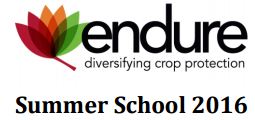 5th ENDURE Summer School ‘The role of IPM in mitigating effects of climate change on pest dynamics – modelling approaches’
Modelling the impact of climate change on primary inoculum production of Leptosphaeria maculans
Introduction: 
Correlation between observed and predicted data
Material and methods
Statistical criteria to be optimized
The function optim
Results
Discussion:
Computational method to minimize statistical criteria
Which algorithm should be used?
Introduction
Correlation between observed and predicted data
Introduction
Correlation between observed and predicted data
Objectives of the parameters optimization:

modify the value of the parameters to change the model outputs and increase the correlation.

What values will adopt parameters?
Material and methodsStatistical criteria to be optimized
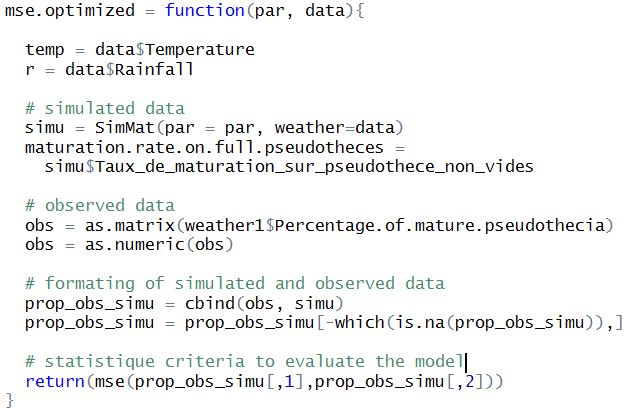 Material and methodsThe function optim
The more flexible
Without linear constraint of variables
Material and methodsThe function optim
Initial values of parameters:

 θmax  = 22°C     (Salam et al., 2003)
 θmin  = 6°C       (Salam et al., submitted)- rmin  = 4 mm     (Salam et al., 2003)
 nd     = 7 days    (Salam et al., 2003)
 NFD = 65 days  (Aubertot et al., 2005)
 σFD = 24 days  (Aubertot et al., 2005)
- k = 4.6 10-2 mm-1 (PEP=.99 after r=100 mm)
Material and methodsThe function optim
Initial values of parameters
The statistical criterion to be optimized:
Material and methodsThe function optim
Initial values of parameters
The statistical criterion to be optimized
The method used by function: 

With bound constraints for parameters
Material and methodsThe function optim
Initial values of parameters
The statistical criterion to be optimized
The method used by function
Bounds of parameters
Material and methodsThe function optim
Initial values of parameters
The statistical criterion to be optimized
The method used by function
Bounds of parameters
Data used for criterion: 

Data which come from Poznan in 1991
Results
New parameters found by the function optim:
θmax   = 
 θmin  = 
 rmin  =
 nd   = 
 NFD = 
 σFD =
- k =
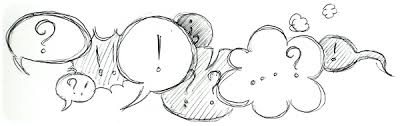 In progress …
DiscussionComputational methods to minimize statistical criteria
Other methods: 
Algorithms provided by NAG C library (Numerical Algorithms Group®): which one should be used?
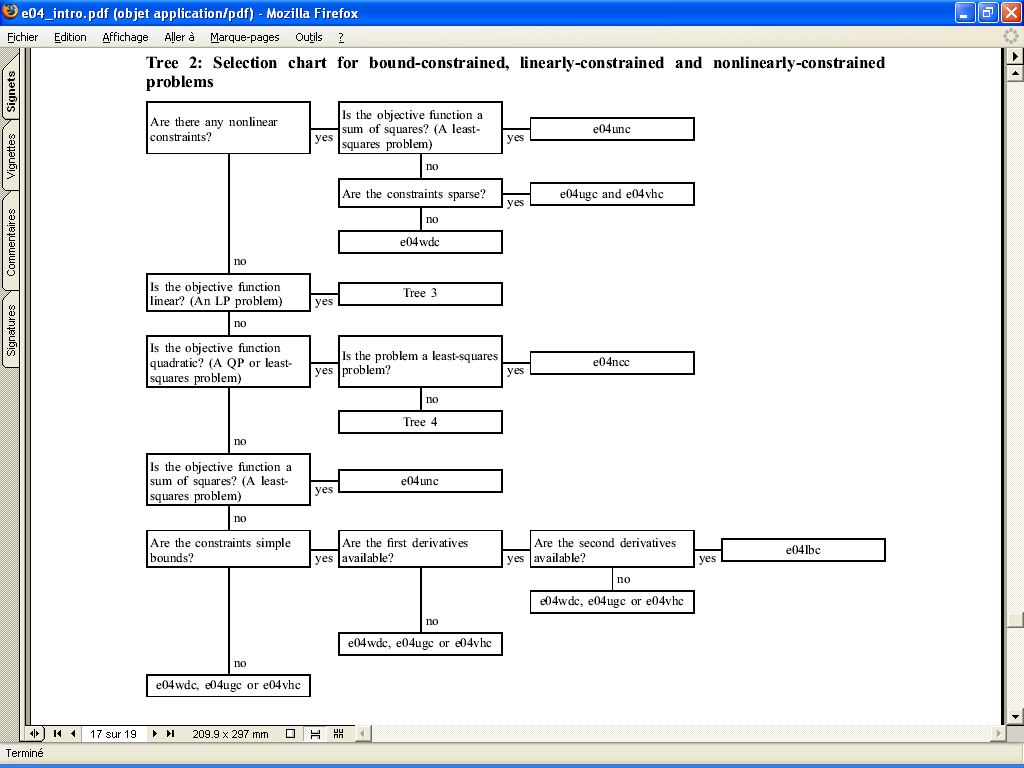 DiscussionComputational methods to minimize statistical criteria
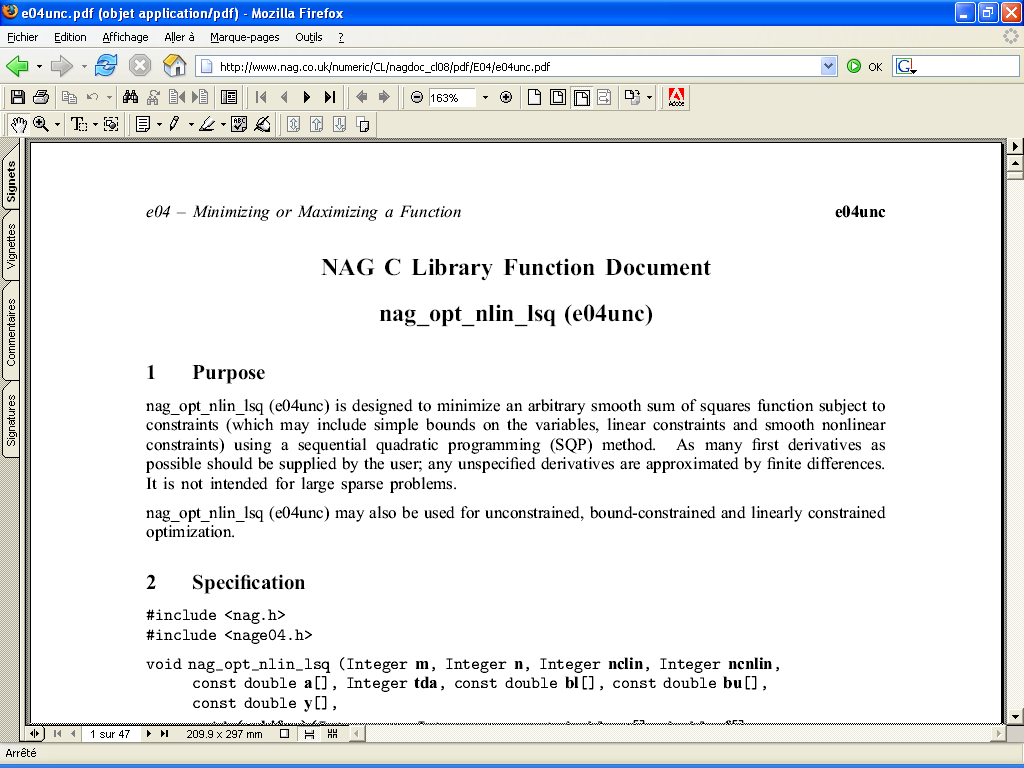 DiscussionWhich algorithm should be used?
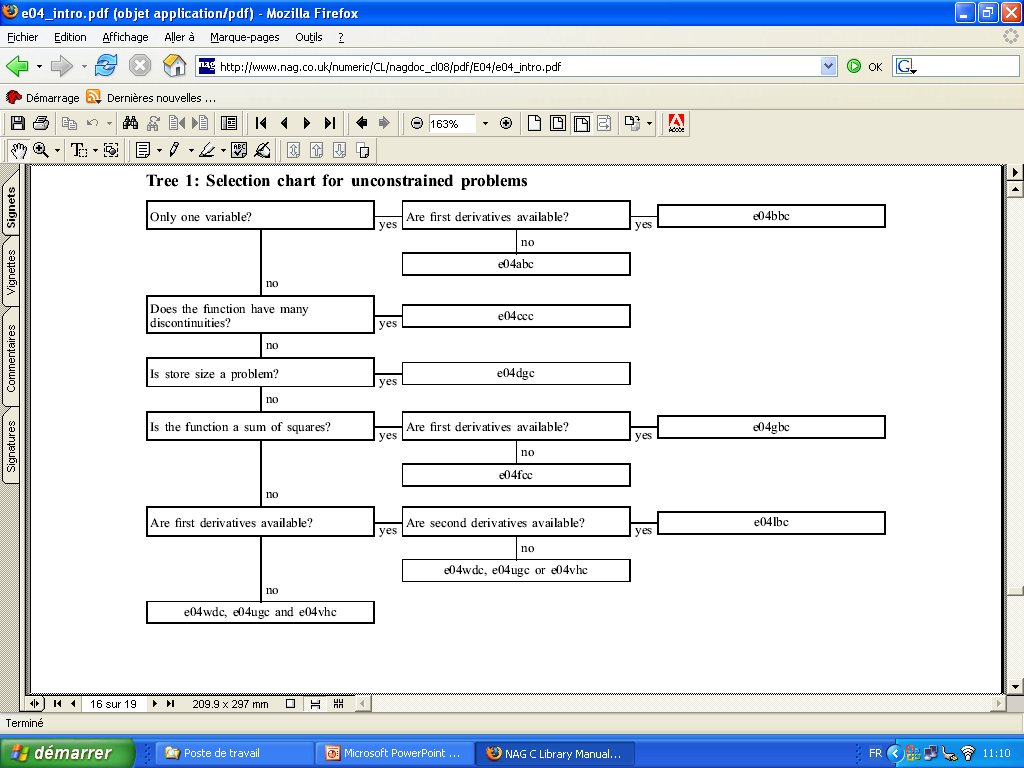 DiscussionWhich algorithm should be used?
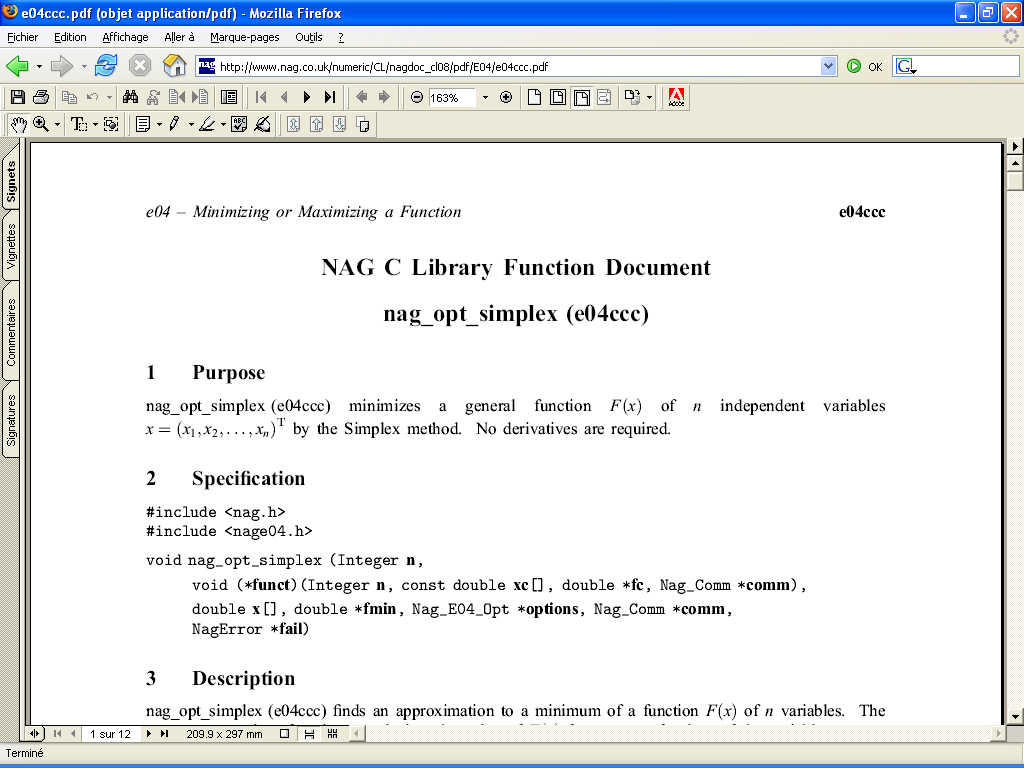 Finally,  need to evaluate the goodness of fit with new values of parameters
Thank you